LESSON14-3 Promissory Notes
Learning Objectives
LO6 	Record the acceptance of a note receivable.
LO7 	Account for the collection of a note receivable.
LO8 	Account for a dishonored note receivable.
Lesson 14-3
Understanding Promissory Notes
A written and signed promise to pay a sum of money at a specified time is called a promissory note. 
A person or business to whom a liability is owed is called a creditor.
A promissory note signed by a business and given to a creditor is entered in the businesses books as a note payable. 
A promissory note that a business accepts from a customer is entered in the business’s books as a note receivable. 
Notes payable and notes receivable are frequently referred to simply as notes.
The person or business that signs a note, and thus promises to make payment, is called the maker of a note.
Continued on the next slide.
SLIDE 2
Lesson 14-3
Understanding Promissory Notes
The person or business to whom the amount of a note is payable is called the payee. 
The original amount of a note, sometimes referred to as the face amount, is called the principal. 
The percent of the principal that is due for the use of the funds secured by a note is called the interest rate. 
The date on which the principal of a note is due to be repaid is called the maturity date. 
The length of time from the signing date to the maturity date, usually expressed as the number of days, may be referred to as the time of a note, or term.
SLIDE 3
Lesson 14-3
Understanding Promissory Notes
Number Assigned to the Note
Date the Note Is Signed
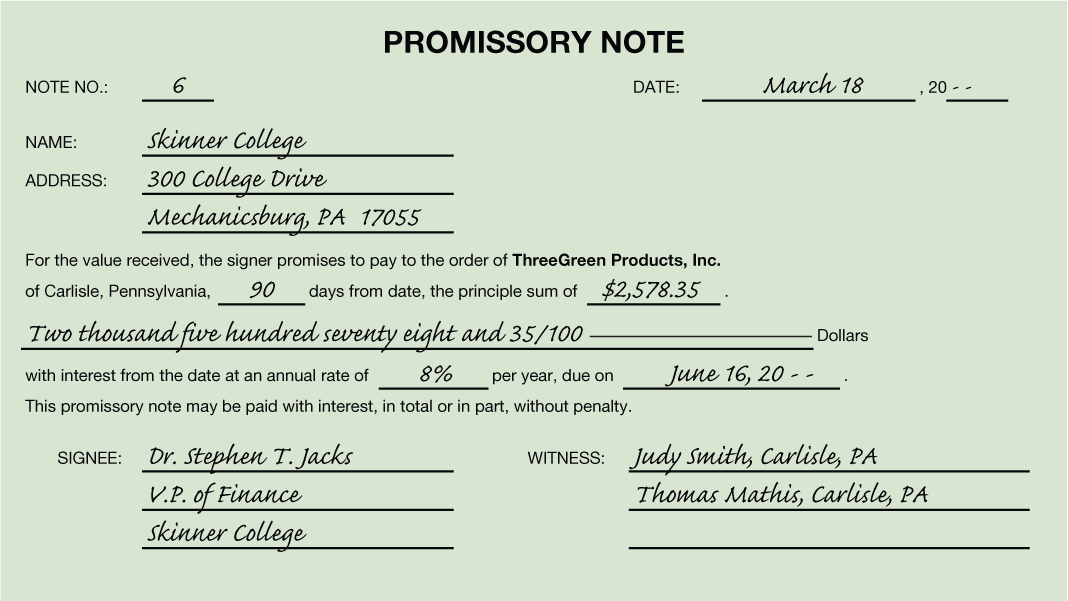 Time of the Note
Payee
Principal
Maturity Date
Interest Rate
Maker of the Note
Witness
SLIDE 4
Lesson 14-3
Accepting a Note Receivable from a Customer
LO6
March 18. Accepted a 90-day, 8% note from Skinner College for an extension of time on its account, $2,578.35. Note Receivable No. 6.
Notes Receivable
Mar. 18	2,578.35
GENERAL LEDGER
Accounts Receivable
Skinner College
Bal. 	20,486.25
(New Bal.	17,907.90)
Mar. 18	2,578.35
ACCOUNTS RECEIVABLE LEDGER
Mar. 18 	2,578.35
Bal.	2,578.35
(New Bal.	0.00)
SLIDE 5
Lesson 14-3
Accepting a Note Receivable from a Customer
LO6
March 18. Accepted a 90-day, 8% note from Skinner College for an extension of time on its account, $2,578.35. Note Receivable No. 6.
2
Note ReceivableNumber
Account Title
3
Diagonal Line
Account Title and Customer Name
Credit Amount
Debit Amount
5
6
7
4
Date
1
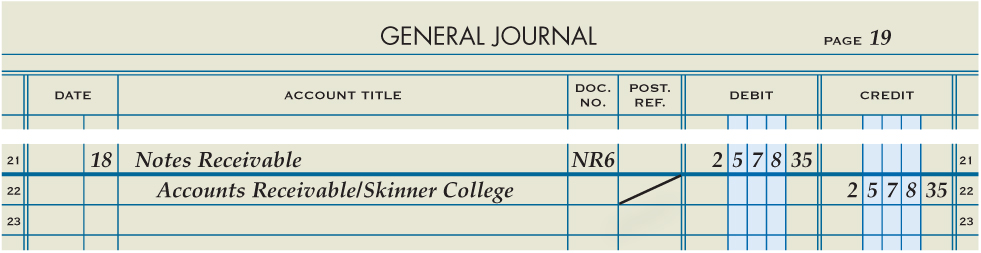 SLIDE 6
Lesson 14-3
Interest on Promissory Notes
LO7
An amount paid for the use of money for a period of time is called interest.
The amount that is due on the maturity date of a note is called the maturity value.
SLIDE 7
Lesson 14-3
Maturity Date of Promissory Notes
LO7
Number of days of the first month
Days remaining after this month
1
2
4
Days remaining for the last month
Lesser of the days of the month and the days remaining after the previous month
3
SLIDE 8
Lesson 14-3
Collecting Principal and Interest on a Note Receivable
LO7
When a note receivable reaches its maturity date, the maker of the note is expected to pay the maturity value to the payee. 
The interest earned on money loaned is called interest income. 
The interest earned on a note receivable is credited to a revenue account titled Interest Income.
SLIDE 9
Lesson 14-3
Collecting Principal and Interest on a Note Receivable
LO7
June 16. Received cash for the maturity value of Note Receivable No. 6, a 90-day, 8% note: principal, $2,578.35, plus interest, $51.57; total, $2,629.92. Receipt No. 782.
Cash
Mar. 18	2,629.92
Notes Receivable
Interest Income
Mar. 18	 2,578.35
(New Bal.	0.00)
June 16	2,578.35
June 16 	51.57
SLIDE 10
Lesson 14-3
Collecting Principal and Interest on a Note Receivable
LO7
June 16. Received cash for the maturity value of Note Receivable No. 6, a 90-day, 8% note: principal, $2,578.35, plus interest, $51.57; total, $2,629.92. Receipt No. 782.
Account Title
2
3
Receipt  Number
Credit Amount
Interest Amount
Account Title
Principal Amount
5
6
7
4
Date
1
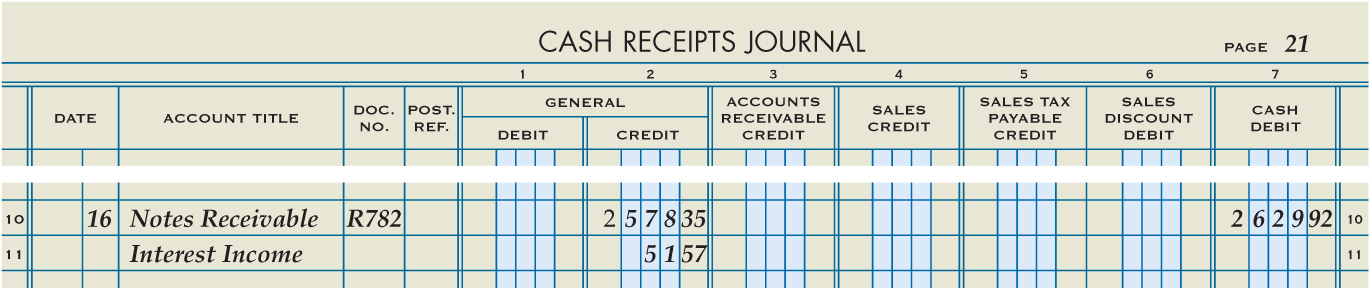 SLIDE 11
Lesson 14-3
Recording a Dishonored Note Receivable
LO8
A note that is not paid when due is called a dishonored note.
SLIDE 12
Lesson 14-3
Recording a Dishonored Note Receivable
LO8
June 3. Stout Company dishonored Note Receivable No. 4, a 60-day, 8% note, maturity value due today: principal, $3,000.00; interest, $40.00; total, $3,040.00. Memorandum No. 98.
Accounts Receivable
June 3	3,040.00
GENERAL LEDGER
Notes Receivable
Notes Receivable
Stout Company
Apr. 4	3,000.00
(New Bal.	17,907.90)
June 3	3,000.00
June 3	40.00
ACCOUNTS RECEIVABLE LEDGER
June 3	3,040.00
SLIDE 13
Lesson 14-3
Recording a Dishonored Note Receivable
LO8
June 3. Stout Company dishonored Note Receivable No. 4, a 60-day, 8% note, maturity value due today: principal, $3,000.00; interest, $40.00; total, $3,040.00. Memorandum No. 98.
Account Title, Customer
Name, and Amount
2
Memorandum Number
3
Diagonal Line
5
6
4
Account Title and Income Amount
Account Title and Principal Amount
Date
1
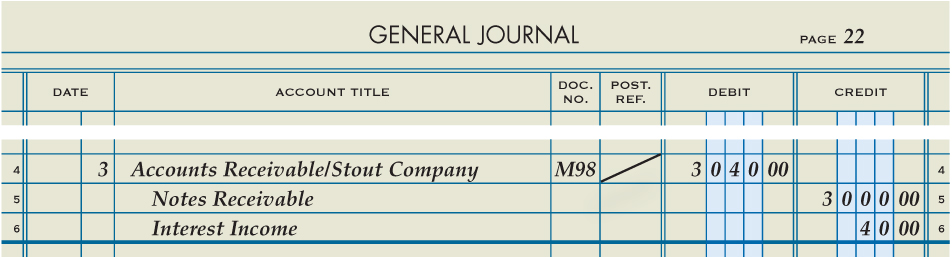 SLIDE 14
Lesson 14-3
Lesson 14-3 Audit Your Understanding
1.	What conditions might cause a business to delay payment to a vendor?
ANSWER
The receipt of cash from sales does not occur at the same time and in amounts sufficient to pay for needed purchases and expenses.
SLIDE 15
Lesson 14-3
Lesson 14-3 Audit Your Understanding
2.	What is the advantage of a promissory note over an account receivable?
ANSWER
A note can be useful in a court of law as written evidence of a debt.
SLIDE 16
Lesson 14-3
Lesson 14-3 Audit Your Understanding
3.	What does an interest rate of 10% mean?
ANSWER
Ten cents will be paid for the use of each dollar borrowed for a full year.
SLIDE 17
Lesson 14-3
Lesson 14-3 Audit Your Understanding
4.	What is written in a customer’s account when (1) a note is accepted and (2) a note is dishonored?
ANSWER
The words (1) Accepted note and (2) Dishonored note are written in the Item column of the customer’s account.
SLIDE 18